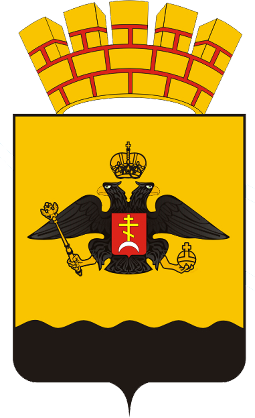 Всероссийский конкурс «Город для детей 2019» в МО г. Новороссийск
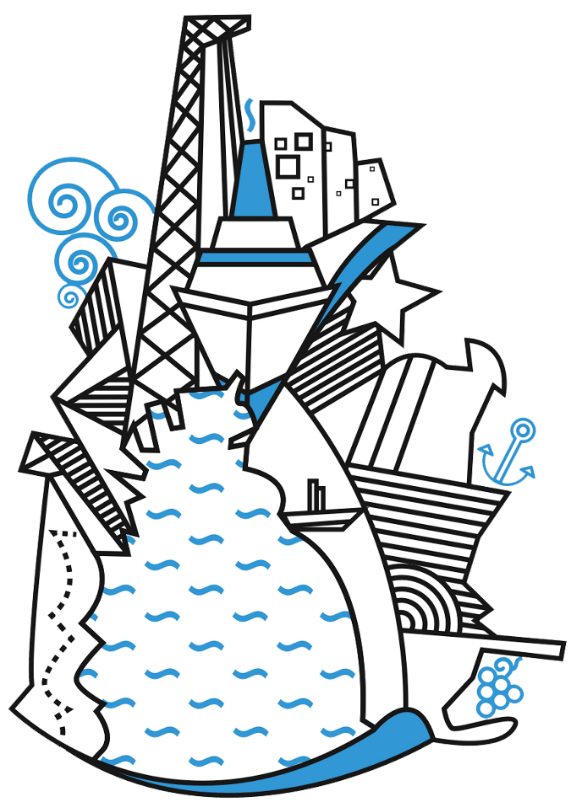 Конкурсное задание № 4
Интерактивная квест-игра 
«10 шагов истории Новороссийска»
Мероприятия по благоустройству: «Волонтеры культуры»
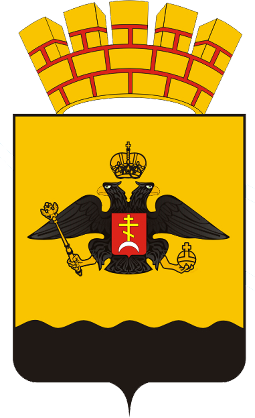 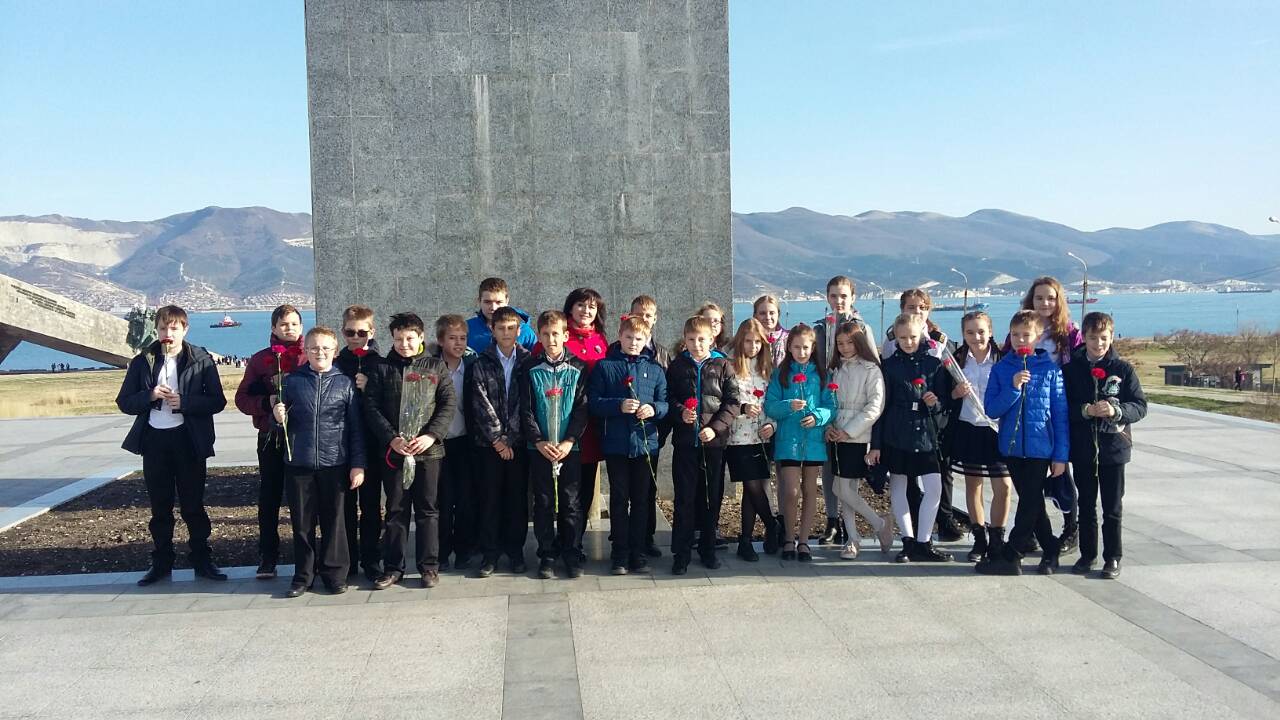 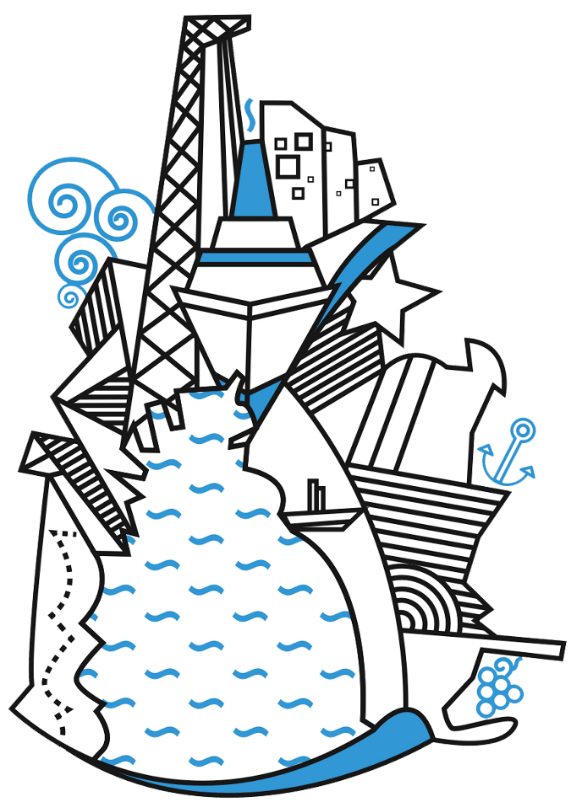 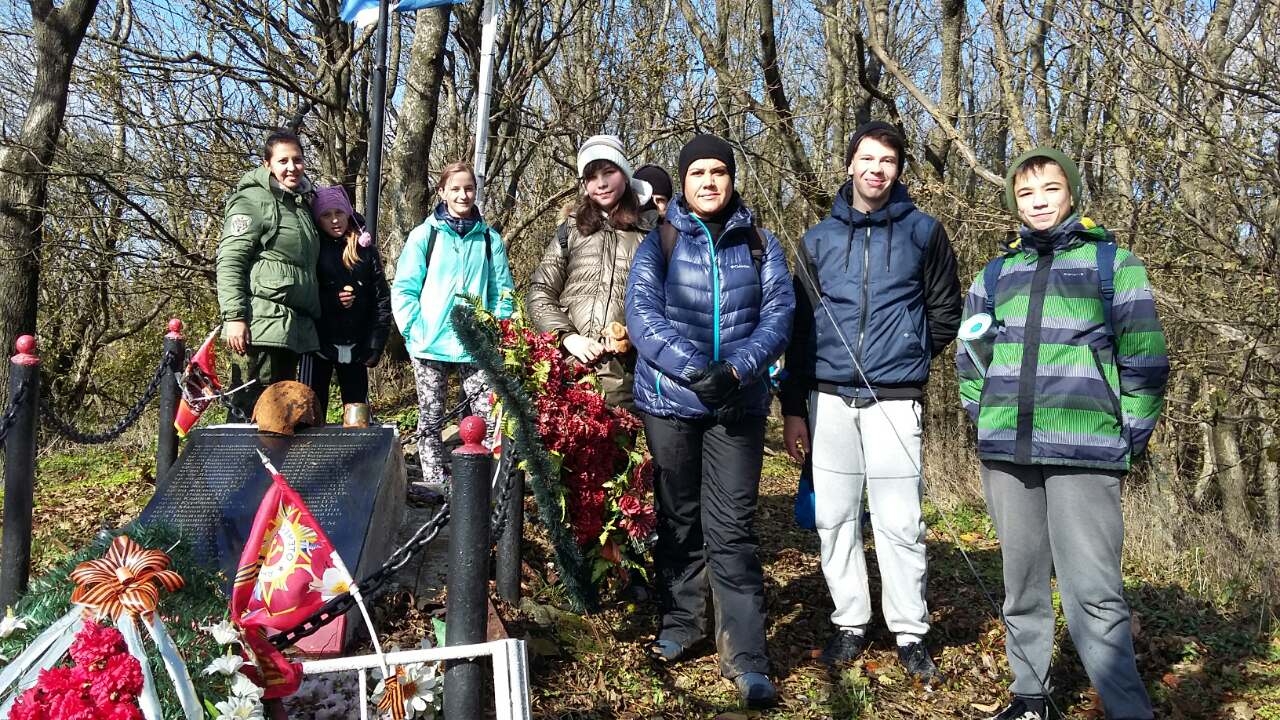 Мероприятия по благоустройству: «Волонтеры культуры»
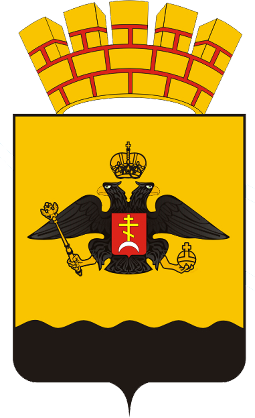 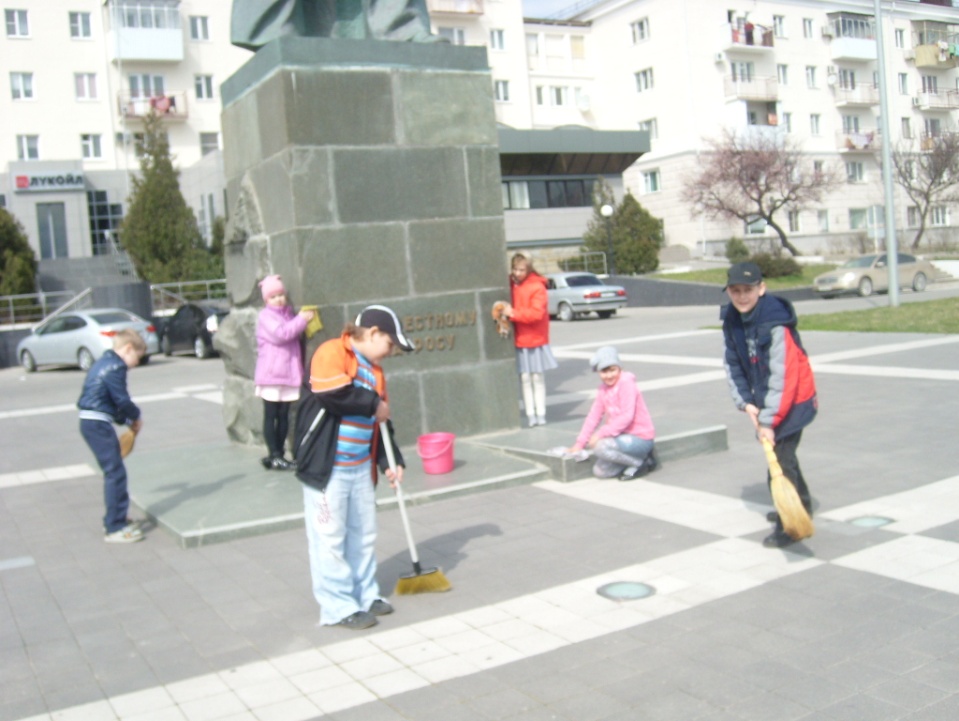 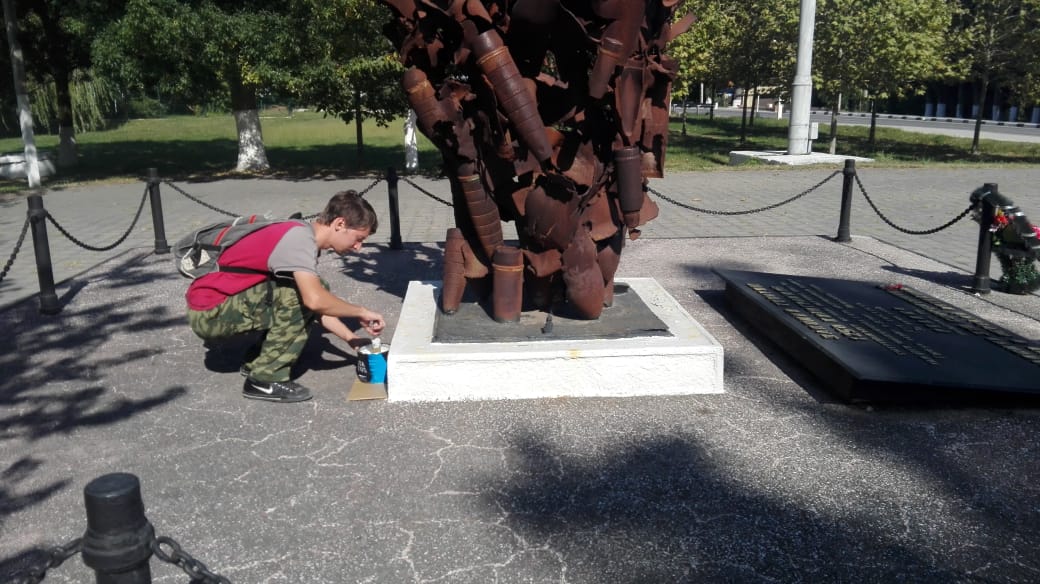 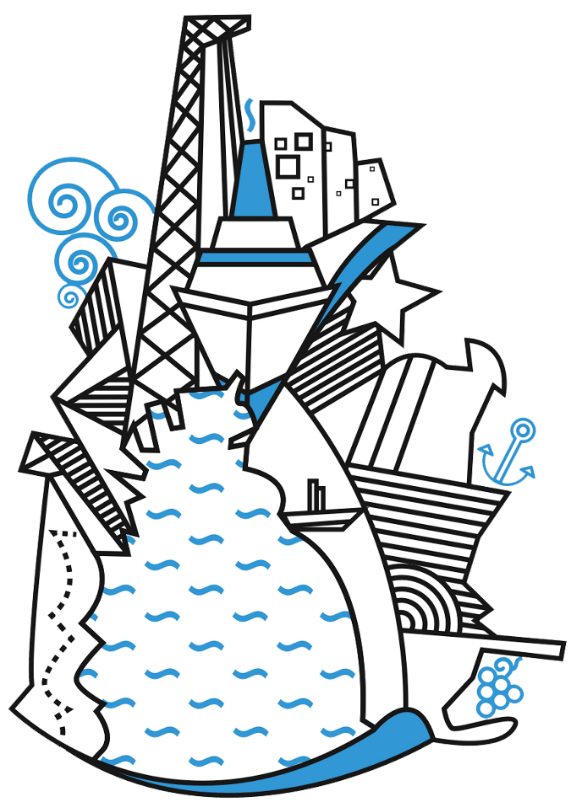 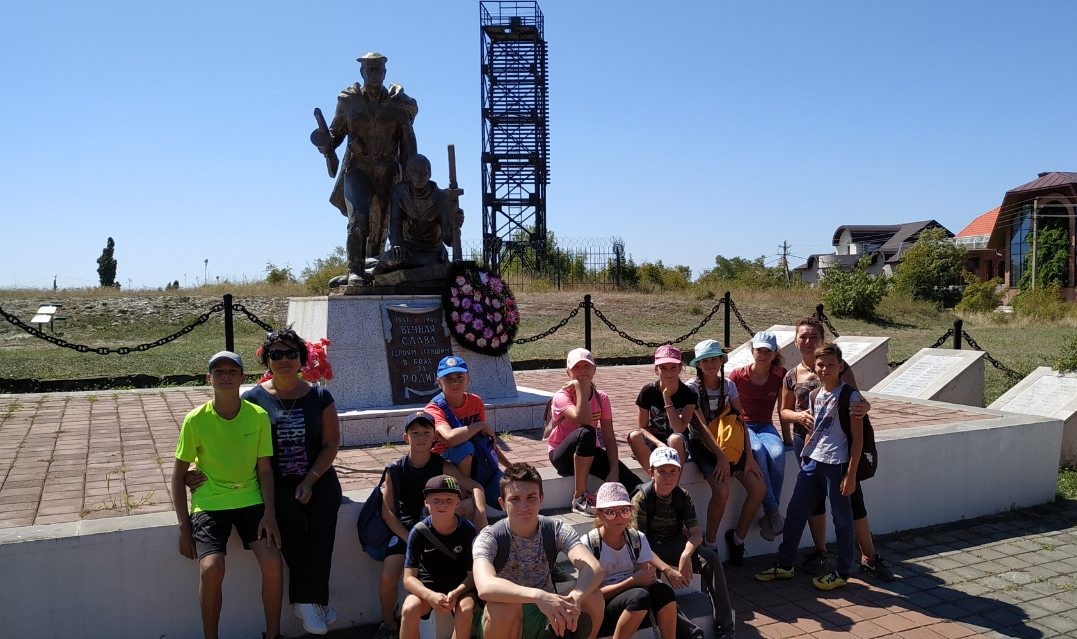 Экскурсионные мероприятия: «Волонтеры культуры»
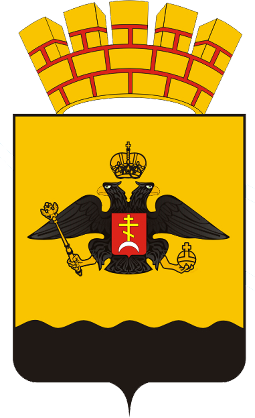 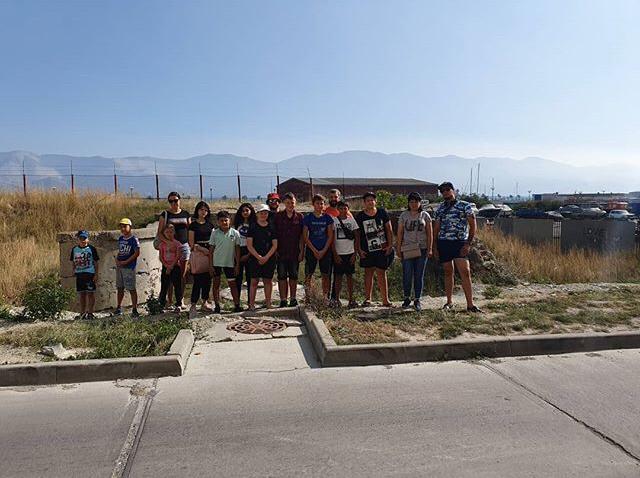 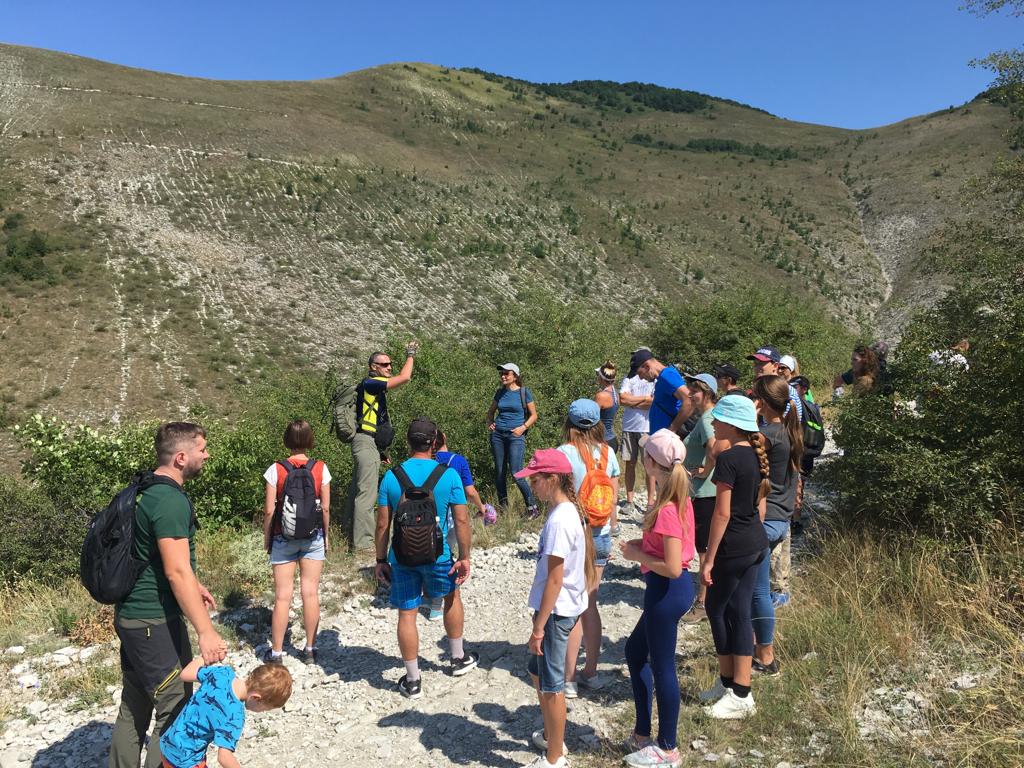 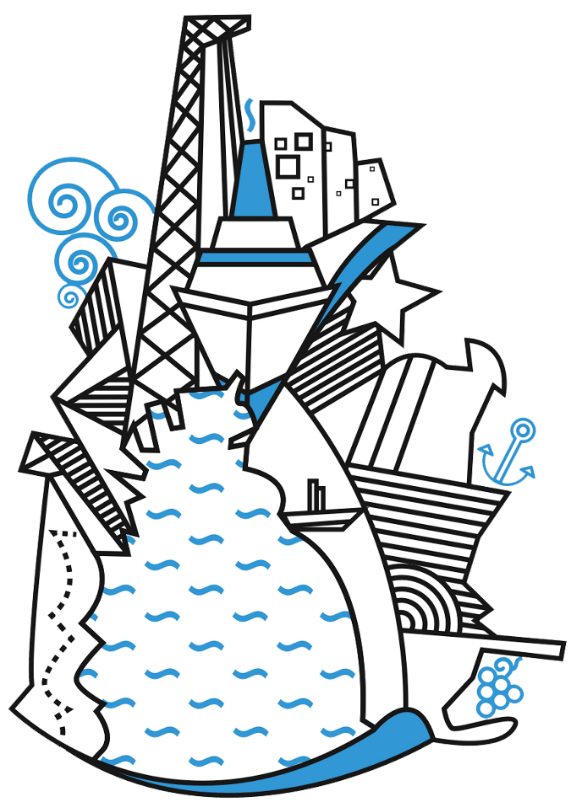 Информационные часы в Новороссийском историческом музее-заповеднике
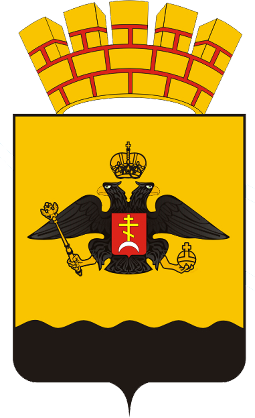 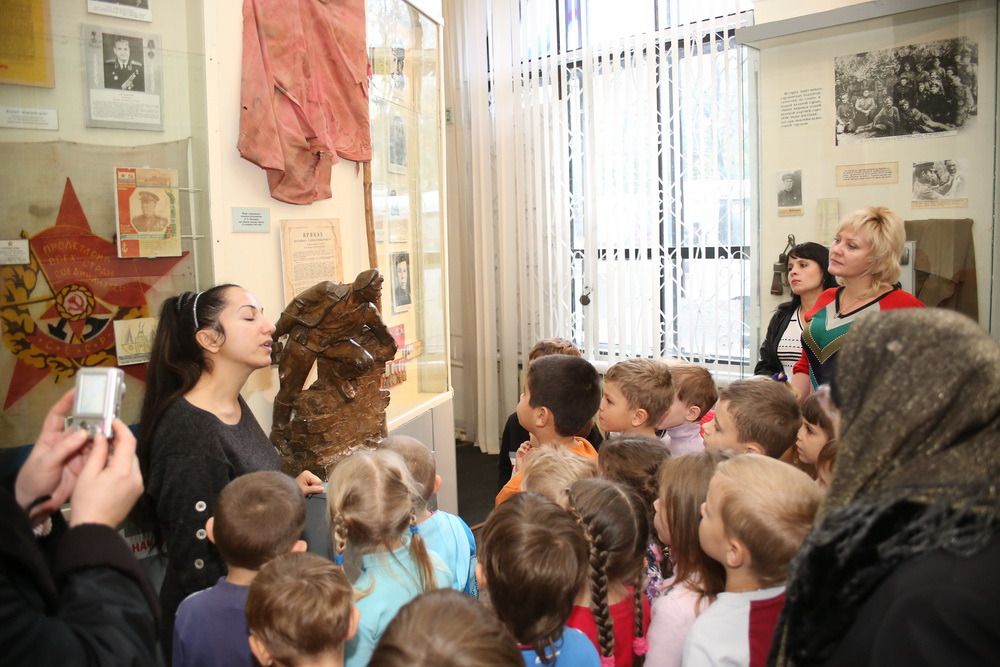 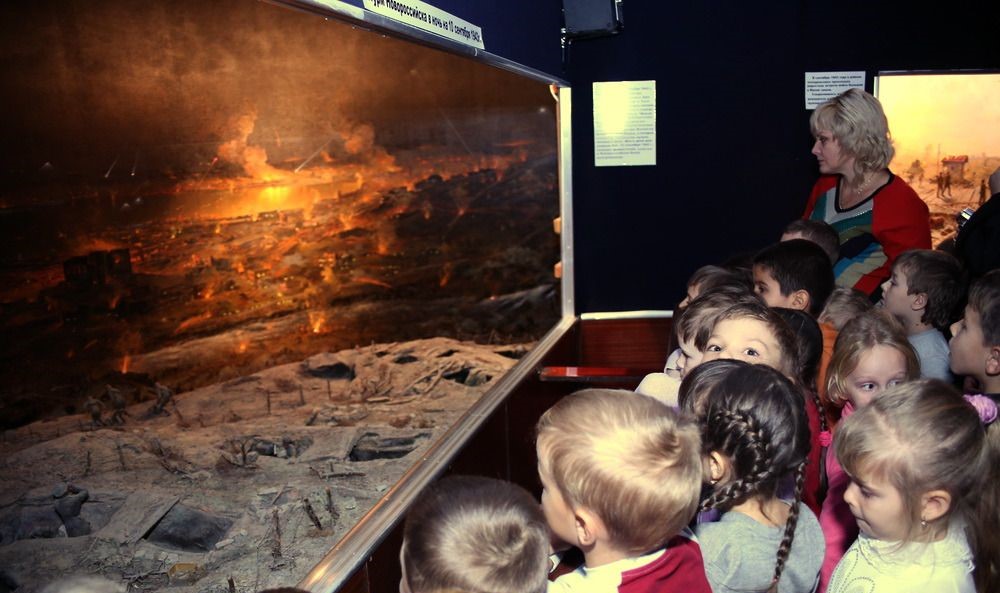 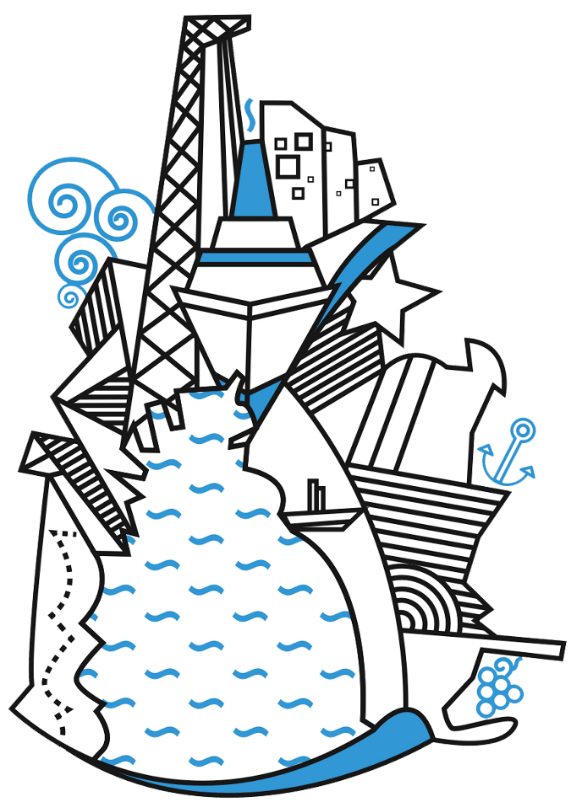 Информационные часы в Новороссийском историческом музее-заповеднике
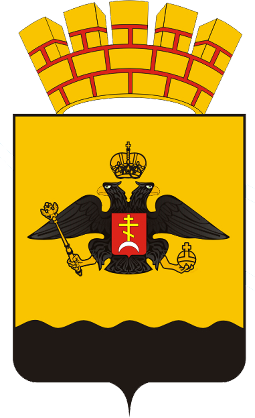 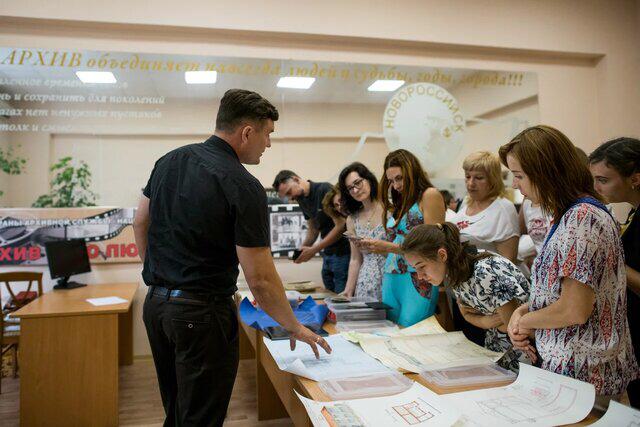 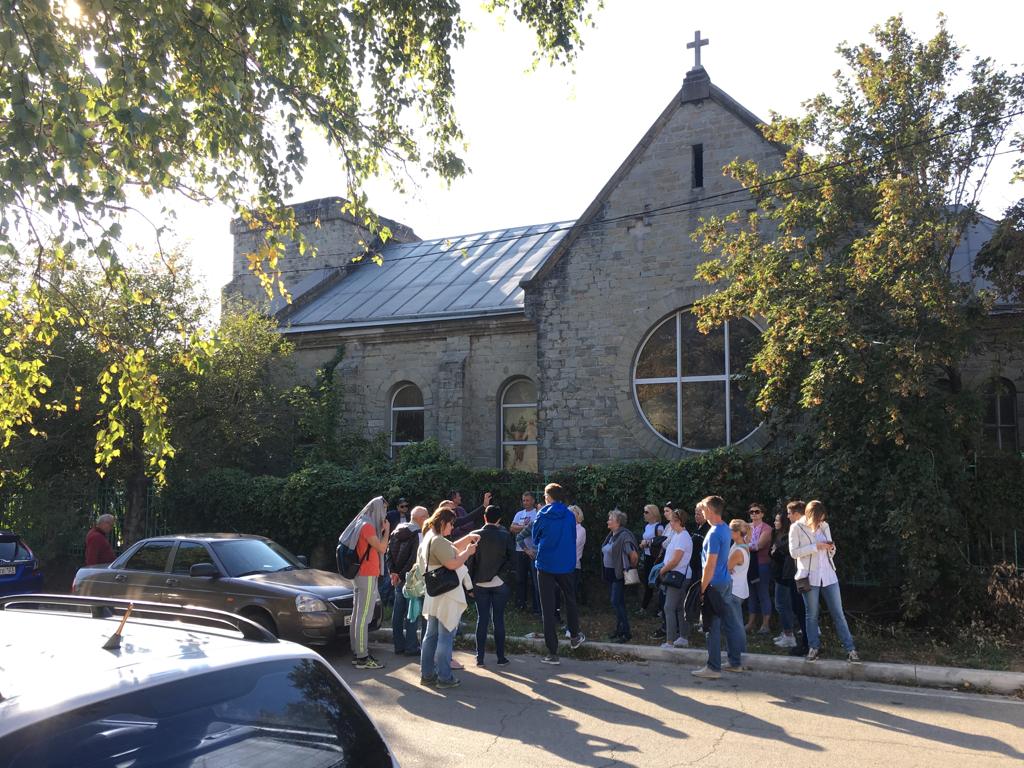 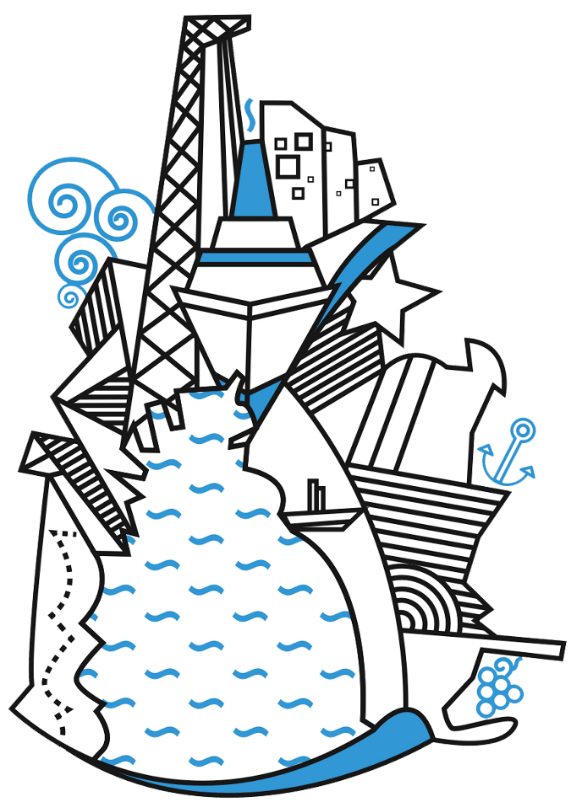 Интерактивная квест-игра «10 шагов истории Новороссийска»
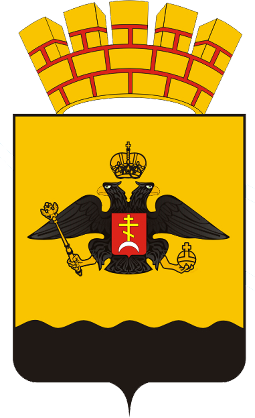 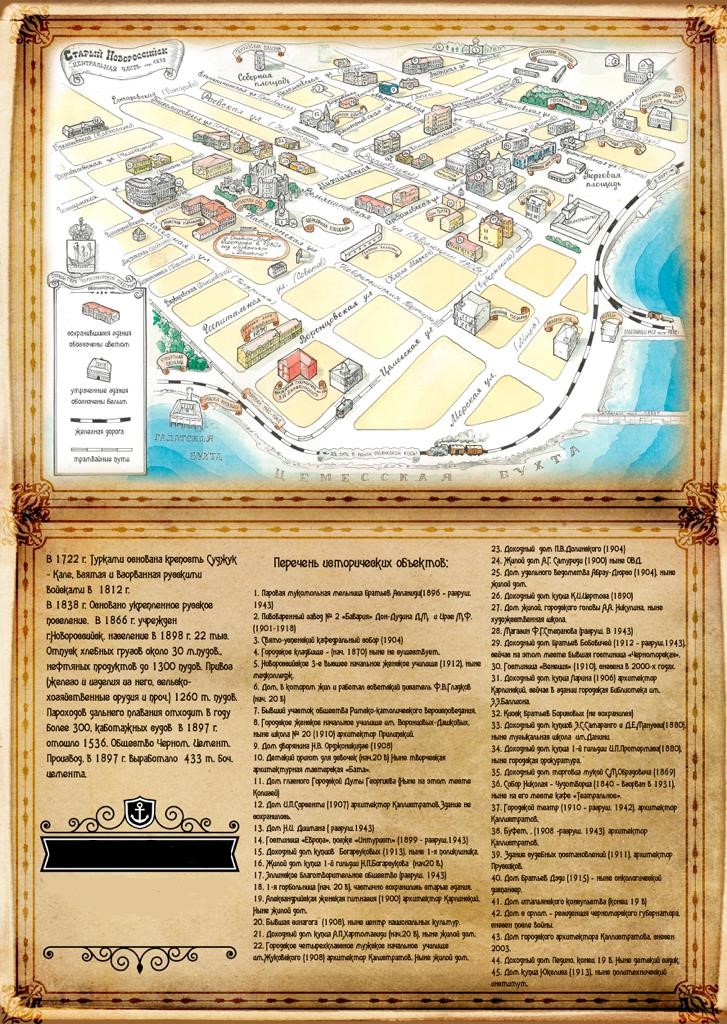 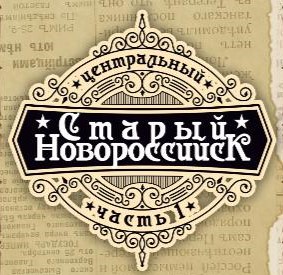 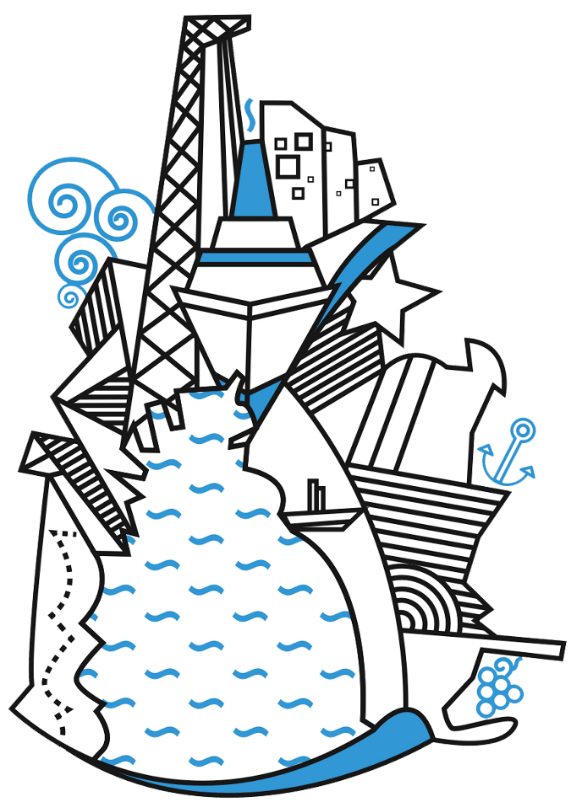 Интерактивная квест-игра «10 шагов истории Новороссийска»
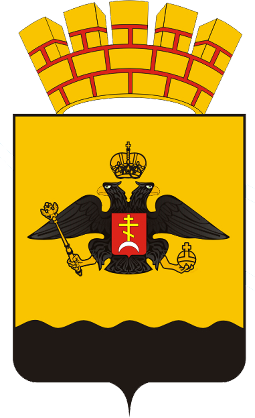 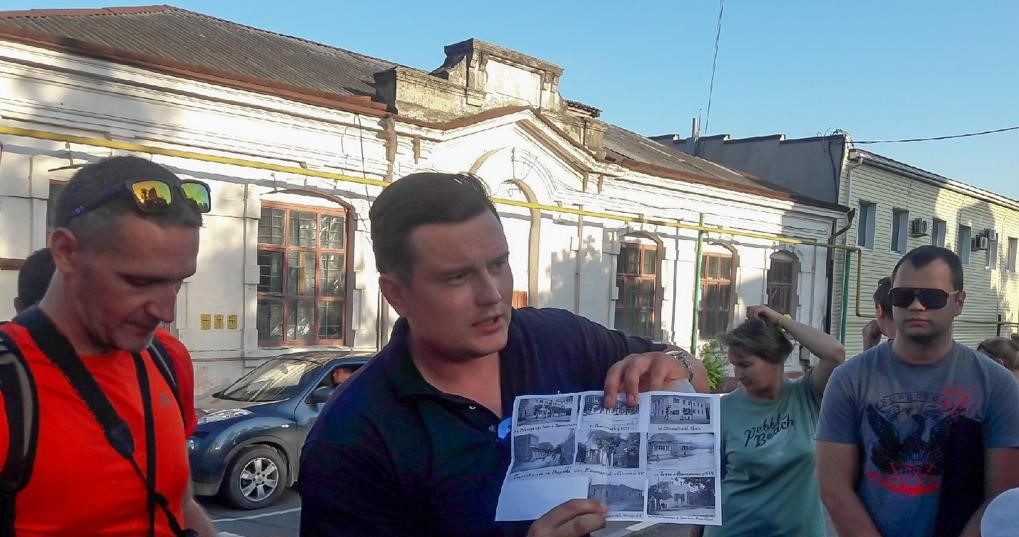 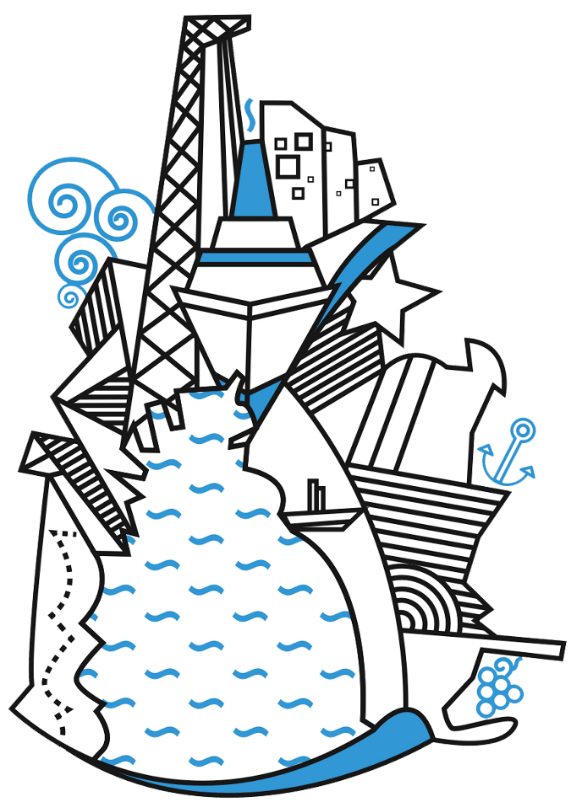 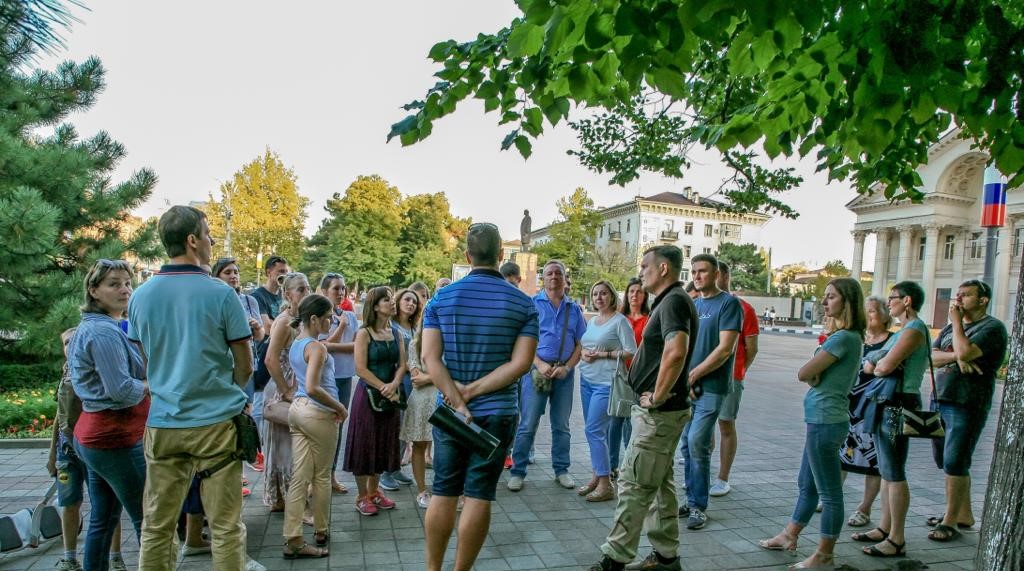 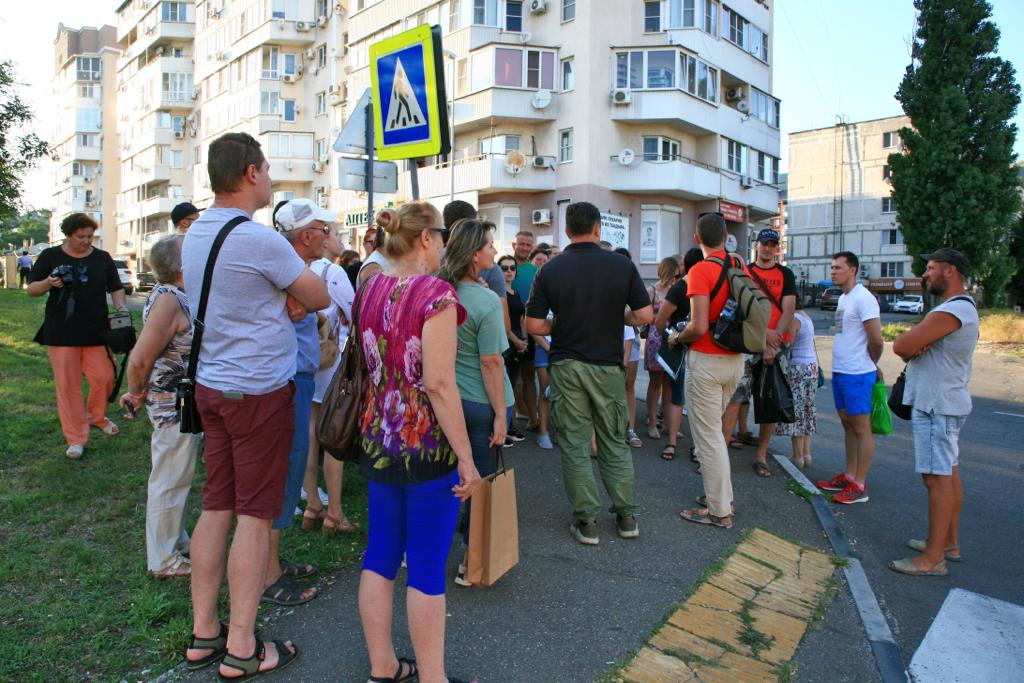